Veterans Health Administration Health Professions Trainees Background Check and Information Technology Issues
September 23, 2024
American Association of Medical Colleges (AAMC) Webinar
VA Goal for Health Professions Trainee (HPT) Onboarding
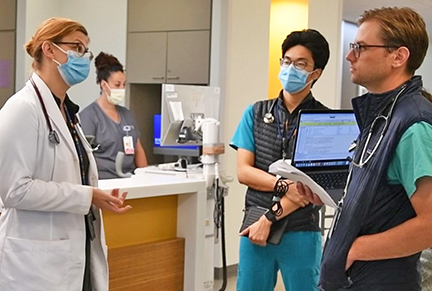 Day One Readiness

Every Health Professions Trainee 
Fully onboarded
Trained, provisioned
Ready to care for Veterans on Day One of their VA experience
Previous Requirements for Screening HPTs
Draft - Pre-Decisional Deliberative Document 
Internal VA Use Only
3
VA Leadership Decision
New Requirements for Screening HPTs
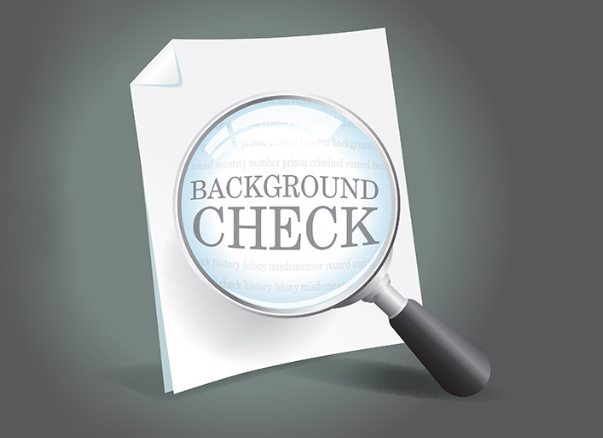 US Citizens & lawful permanent residents in the country for > 3 years 
Tier 1 Background Check
3-year PIV card
Non-US Citizens 
Counterintelligence Check
PIV-I card with six-month certificates
Tier-1 and Non-US Citizen Checks
Tier-1 Background Check
Still requires fingerprints and Special Agreement Check
Online SF-85 Questionnaire for Non-Sensitive Positions
Sent by electronic invitation

Counterintelligence Check
Managed by VA Counterintelligence
Visa, passport, and date of entry to U.S.
Completion required before SAC check and fingerprints can be scheduled
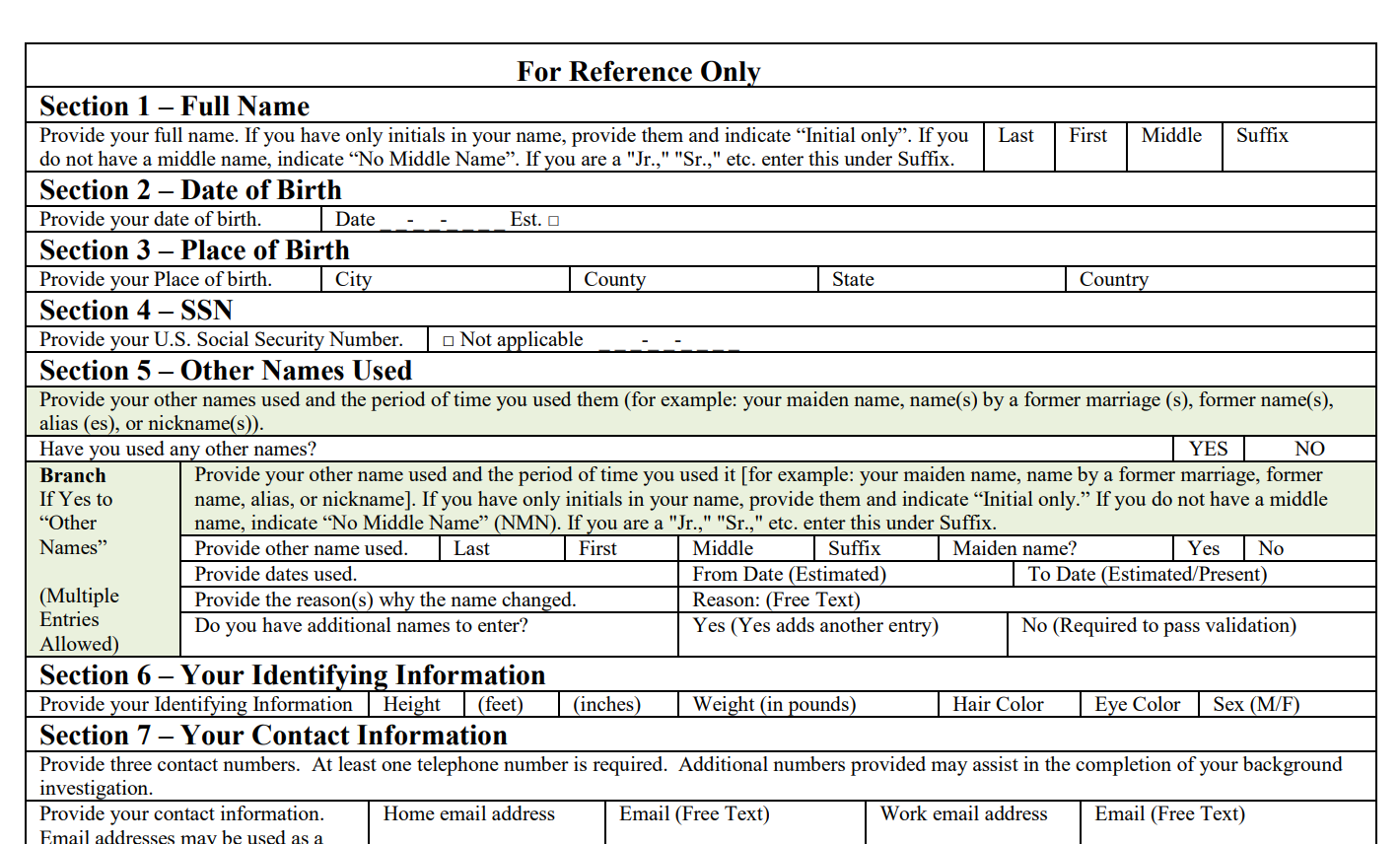 Draft - Pre-Decisional Deliberative Document 
Internal VA Use Only
5
Implementation and Timeline
Pilot Sites
VISN = Veterans Integrated Service Network
VA Challenges
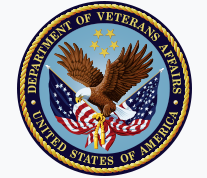 Workflow still under development
Integration into the Account Provisioning and Deprovisioning System
Additional personnel
Information Technology upgrades
May be delays in the ability of HPTs to be on-site on Day One
Concerns
Academic Affiliate Challenges
Recruitment season starting
Coordination with VA onboarding processes
Retrospective evaluation of suitability
Do not have required data to complete background checks on existing non-US citizen HPTs
A separate time and resource-intensive process from the prospective pilot process
Academic affiliates and non-US citizen HPTs
Provide data for background checks
Concerning findings would preclude HPTs from accessing VA sites
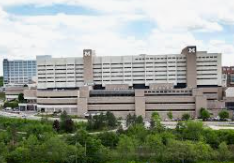 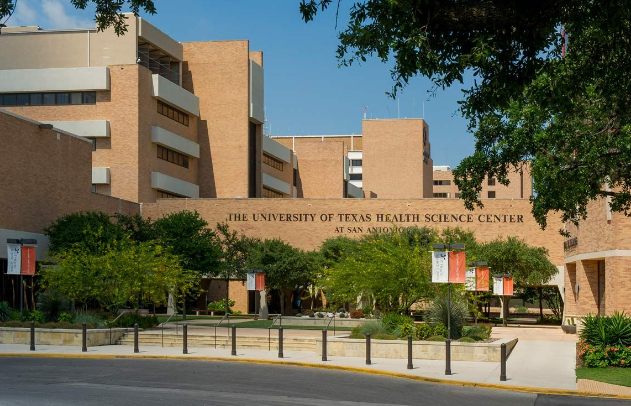 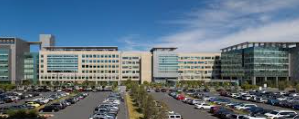 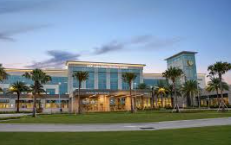 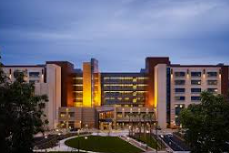 Personal Identify Verification (PIV) Cards
Previously, most HPTs received PIV-I cards with 3-year expiration dates
PIV-I cards now limited to 182-day expiration
Mandate from General Services  Administration – USAccess Federal Credentialling Services
Onboarding majority of new HPTs with PIV-I 
PIV-I expiration date of previously onboarded HPTs will not be revised
 Communication critical as HPTs approach PIV-I expiration date
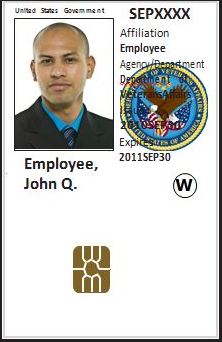 Account Inactivity Disablement
Vulnerability of unused accounts to cyber attack
Currently 60 days, moving to 30 days
Pilot Testing in VISN 17
VA Enterprise Service Desk improving services
Account disabled for inactivity
< 20 minutes to reenable
Account disabled for a prolonged activity or incomplete training
5 days to re-enable
Key – Sign in every 30 days
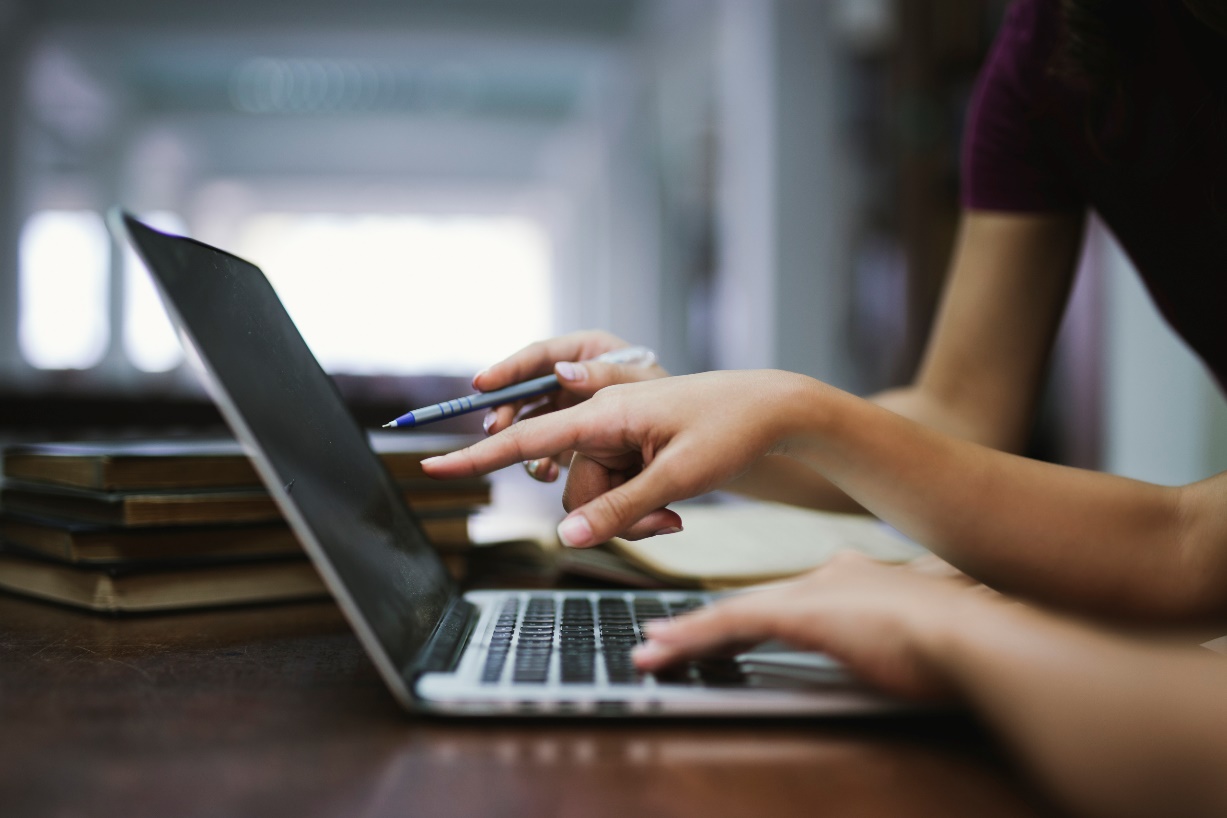 Questions
12
Staying Connected – Best Practices to Maintain Accounts
Use remote access to sign in at least every 30 days
Remote access requested through VA (Health Professions Education team and IT)
At individual level / PIV card reader may be provided by VA facility*
Programs may set up card reader at didactic sites
Notifications for Mandatory Training for Trainees status
Can set supervisor to VA Site Director for alerts of pending expiration
Work with VA Site Director, HPE team, and Training (TMS) managers
VA Site Directors / Affiliate Program Coordinates use a “two-week checklist”
Account deactivation issues can be solved within two weeks even in worst-case scenario
Checking in 2-4 weeks ahead of a VA rotation will maintain day one readiness
Draft - Pre-Decisional Deliberative Document 
Internal VA Use Only
13
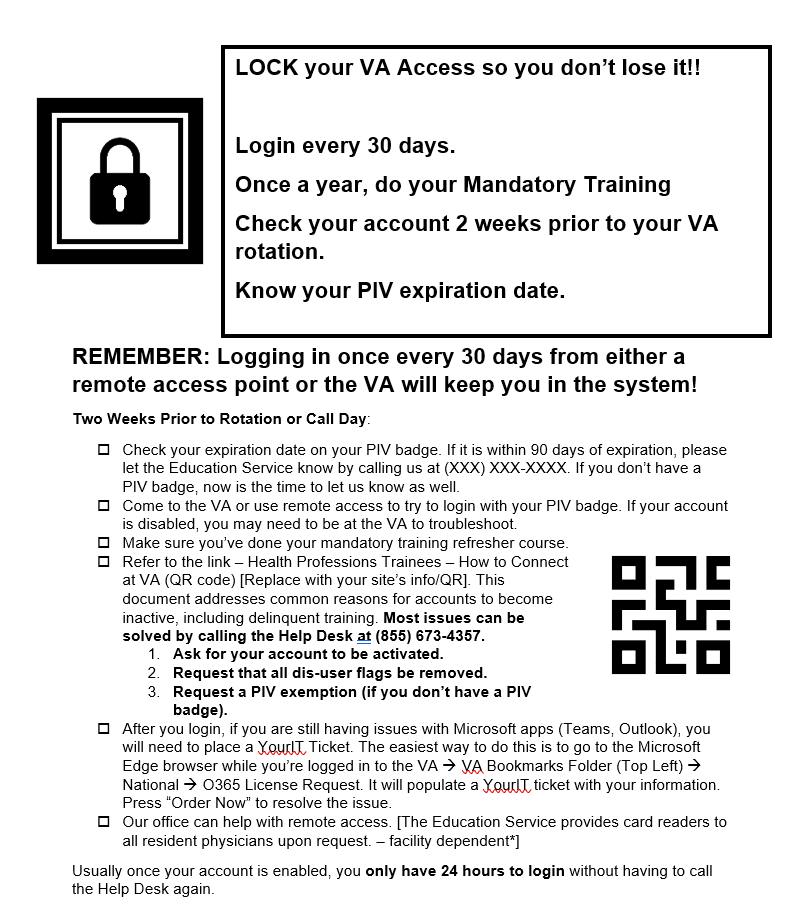 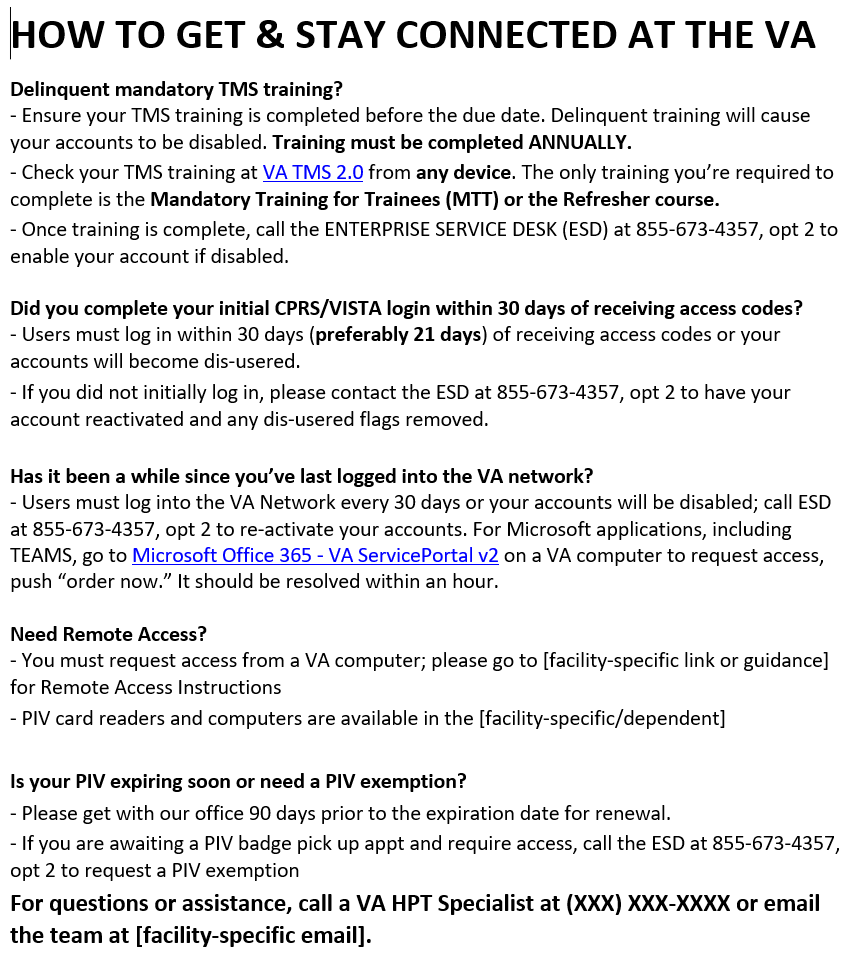 Draft - Pre-Decisional Deliberative Document 
Internal VA Use Only
14